Guide to Living in Saijô with Dietary Restrictions
A project by: 
Kai Wang, Rong Xichao, Wei Shang, Alexandre Bouche, Philipp Freitag
1
Contents
p.3 Introduction
p.4 Dietary Restrictions
p.5 Ingredient Lists
p.8 Restaurants
2
Introduction
This guide is designed to help students with dietary restrictions of any kind in adjusting to life in Saijo. It provides some of the necessary information people suffering from allergies or celiac disease and people who don’t eat certain products for religious or ethical reasons will need.


















Disclaimer: Some of the information in this guide might be incorrect or outdated.
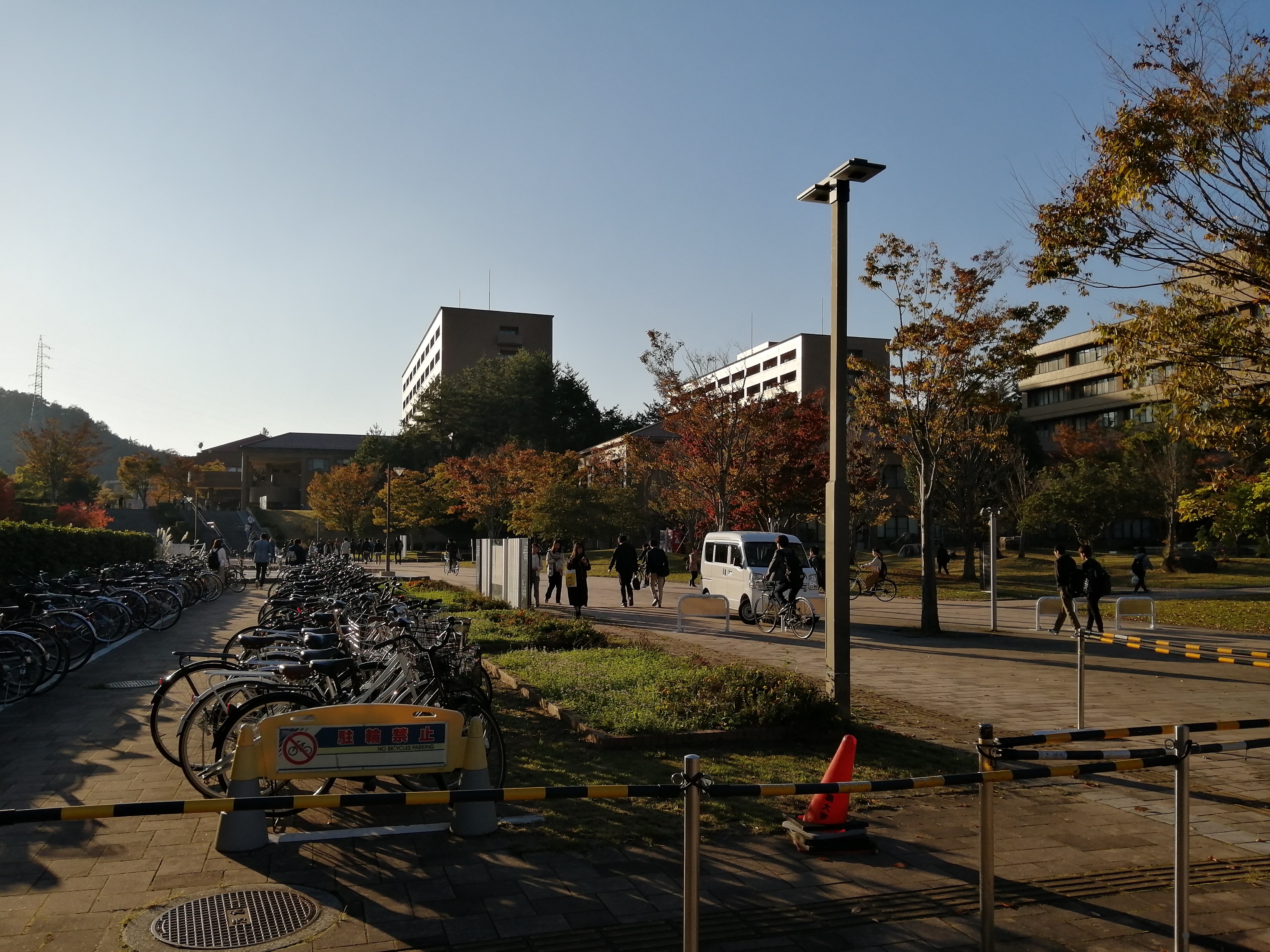 3
Dietary Restrictions
Celiac Disease:
    People suffering from celiac disease can’t eat products that contain gluten. 1% of the population of the western world and about 0.5% of Japan’s population suffers from celiac disease. In Japan, many products contain wheat (komugi 小麦). Since some of the basic ingredients like soy sauce (shouyu 醬油) contain wheat, it is very hard to avoid foods containing gluten. It is therefore recommended to only eat in restaurants, which have allergen menus and therefore declare where wheat is used and where not (see restaurant list) and buy wheat-free soy sauce (komugi wo tsukawanai shouyu 小麦を使わない醬油) to use for your own cooking and to bring with you when going to restaurants.

Religious or Ethical Restrictions:
    Allergen menus and ingredient lists (see p. 5) also declare which meat or animal products a product or dish contains. Cooking by yourself or going to restaurant chains is therefore usually no problem. People not eating certain or all meats or animal products might find it difficult though to eat in smaller restaurants, where contents of foods might not be guaranteed.

Allergies:
    Depending on the allergy some things are easier and some things harder to avoid. It is recommended to always ask for an allergy menu when at a restaurant and if there is non to tell the restaurant workers what you can’t eat. Furthermore you should eat anything new very carefully if you’re an allergic.
4
Ingredient Lists
Allergens which have to be declared:
5
Ingredient Lists
Allergens and types of meat included are usually mentioned at the end of the ingredient list
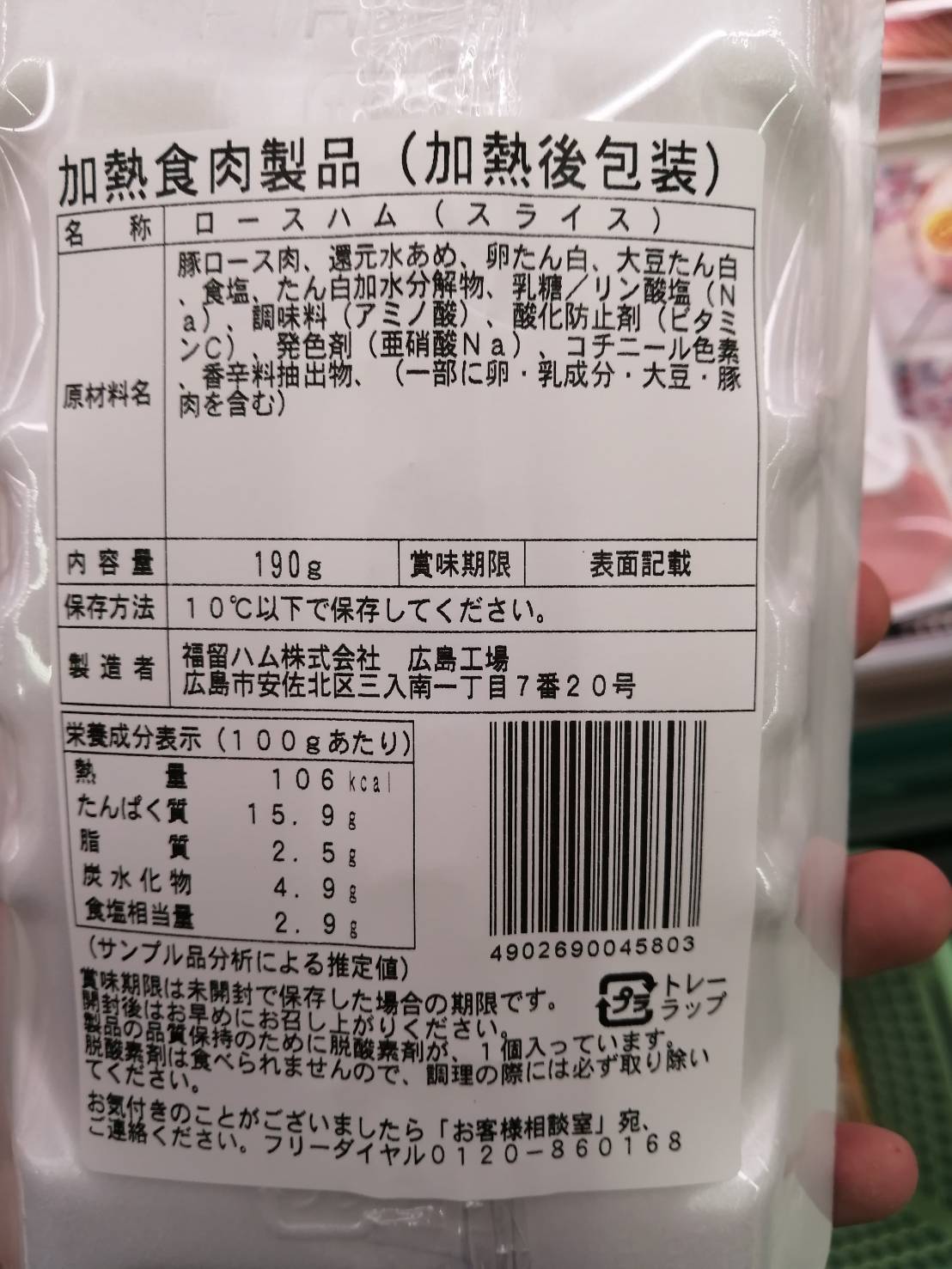 乳成分(nyuuseibun) : dairy products
大豆(daizu) : 
soy beans
卵(tamago) : eggs
豚肉(butaniku) : pork
6
Ingredient Lists
Spanish ham
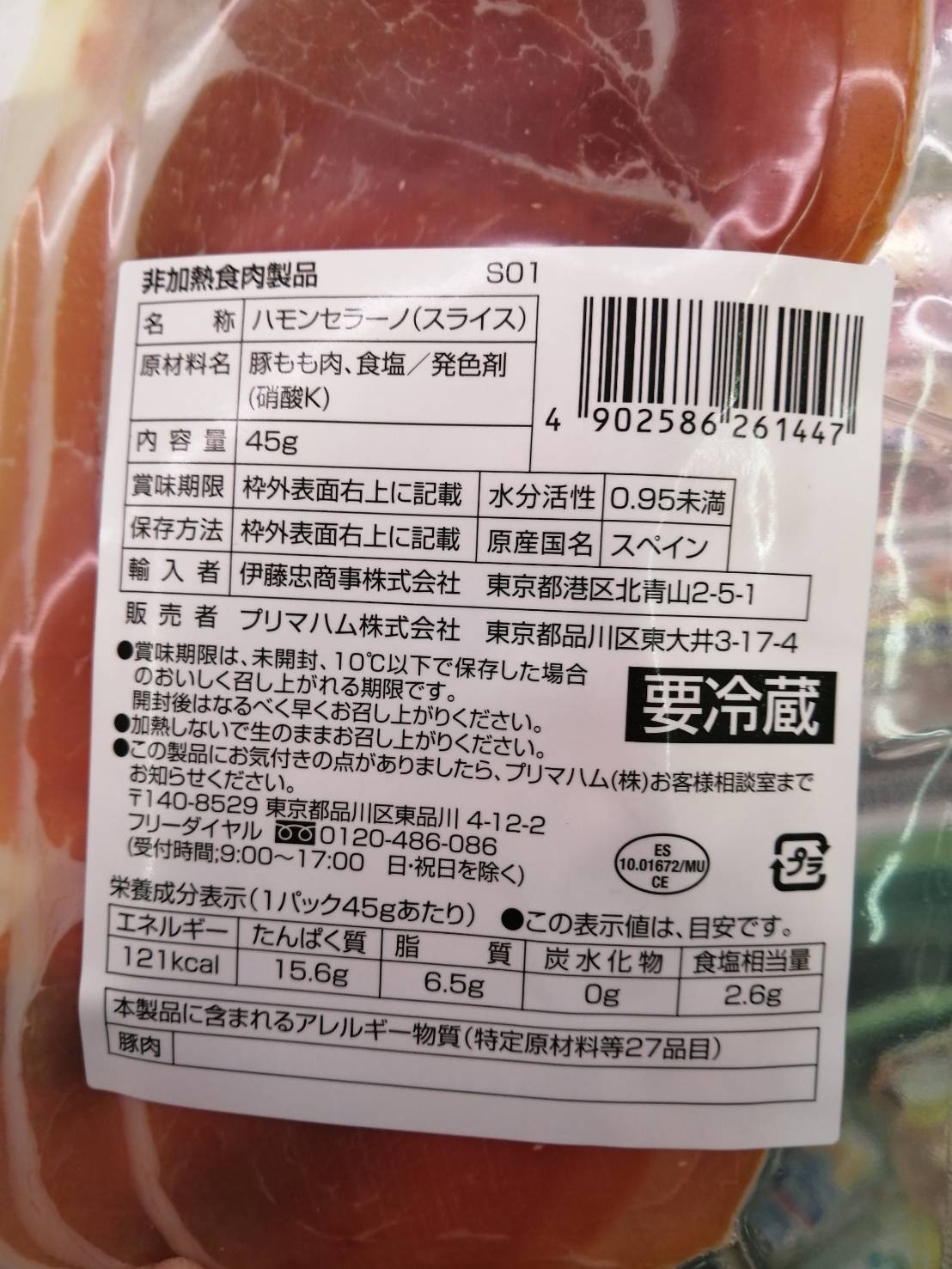 As an allergic, you might not be able to eat products that you eat in your country. If you have allergies, always check for allergens
Japanese bacon
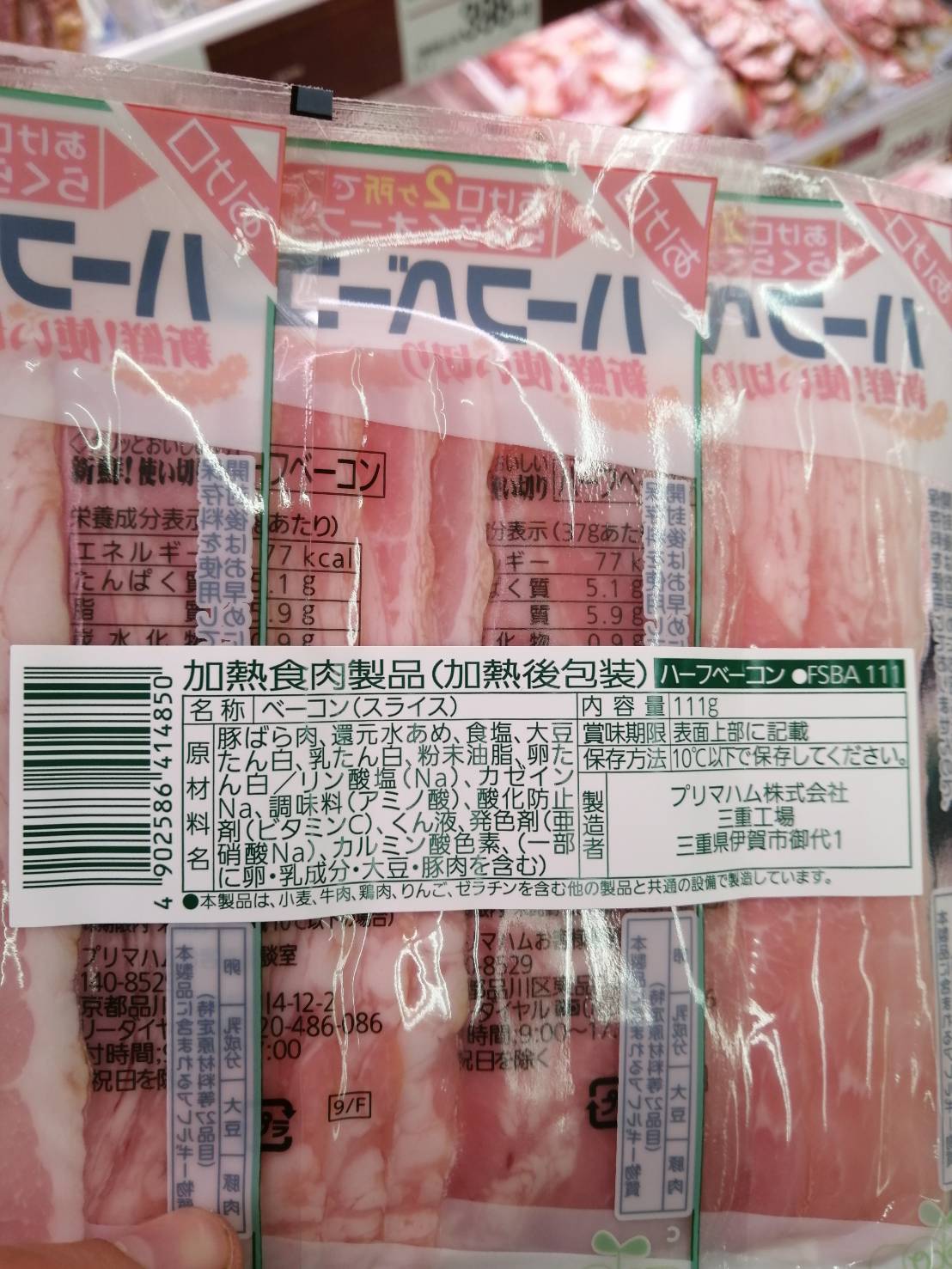 7
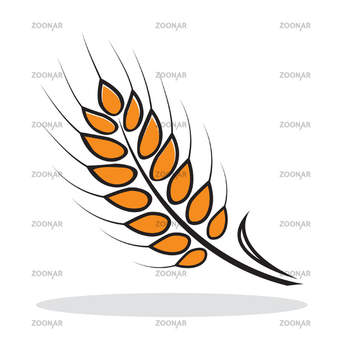 Restaurants
The following list presents some information about the restaurants you might go to during your stay in Saijo
Symbols used in the Restaurant List＊
1 or more gluten free option available (full meal)
V
1 or more vegan option available (full meal)
A
Allergen list available
＊Information in the Restaurant list
might be incorrect or outdated
8
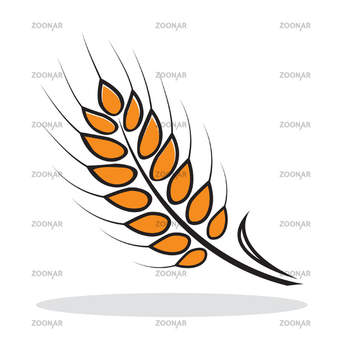 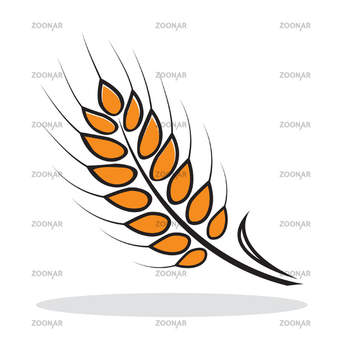 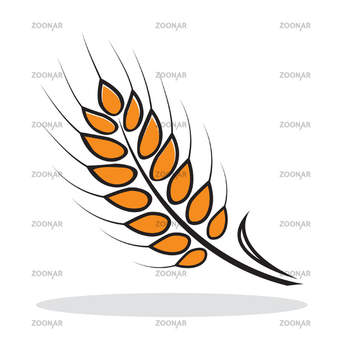 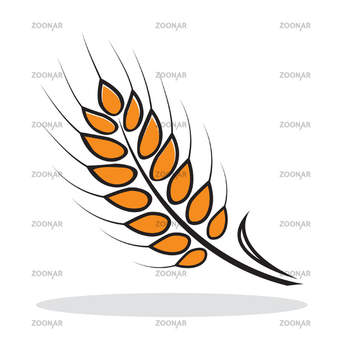 Restaurants
V
A
A
A
A
*the university cafeteria sometimes has a gluten-free meal, so it is worth checking
9
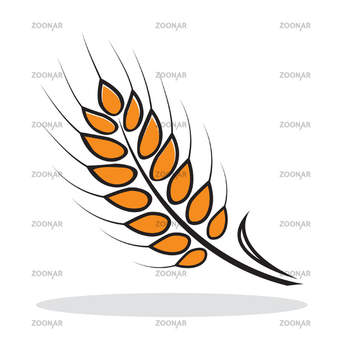 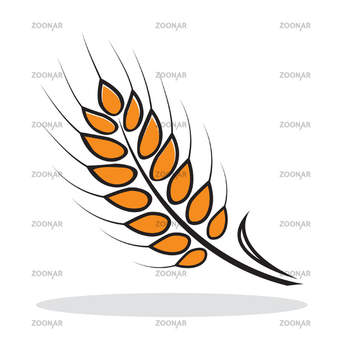 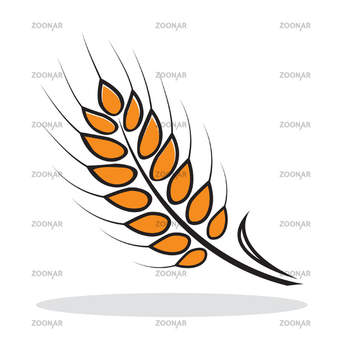 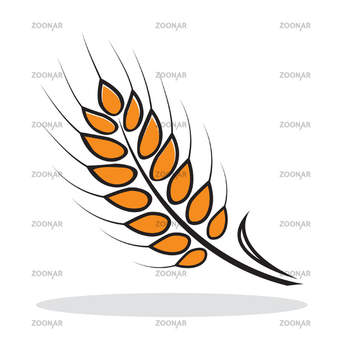 Restaurants
A
A
A
V
V
A
A
A
V
10
Restaurants
Contains: 「ザ・キャット」
Do not eat if allergic to cuteness
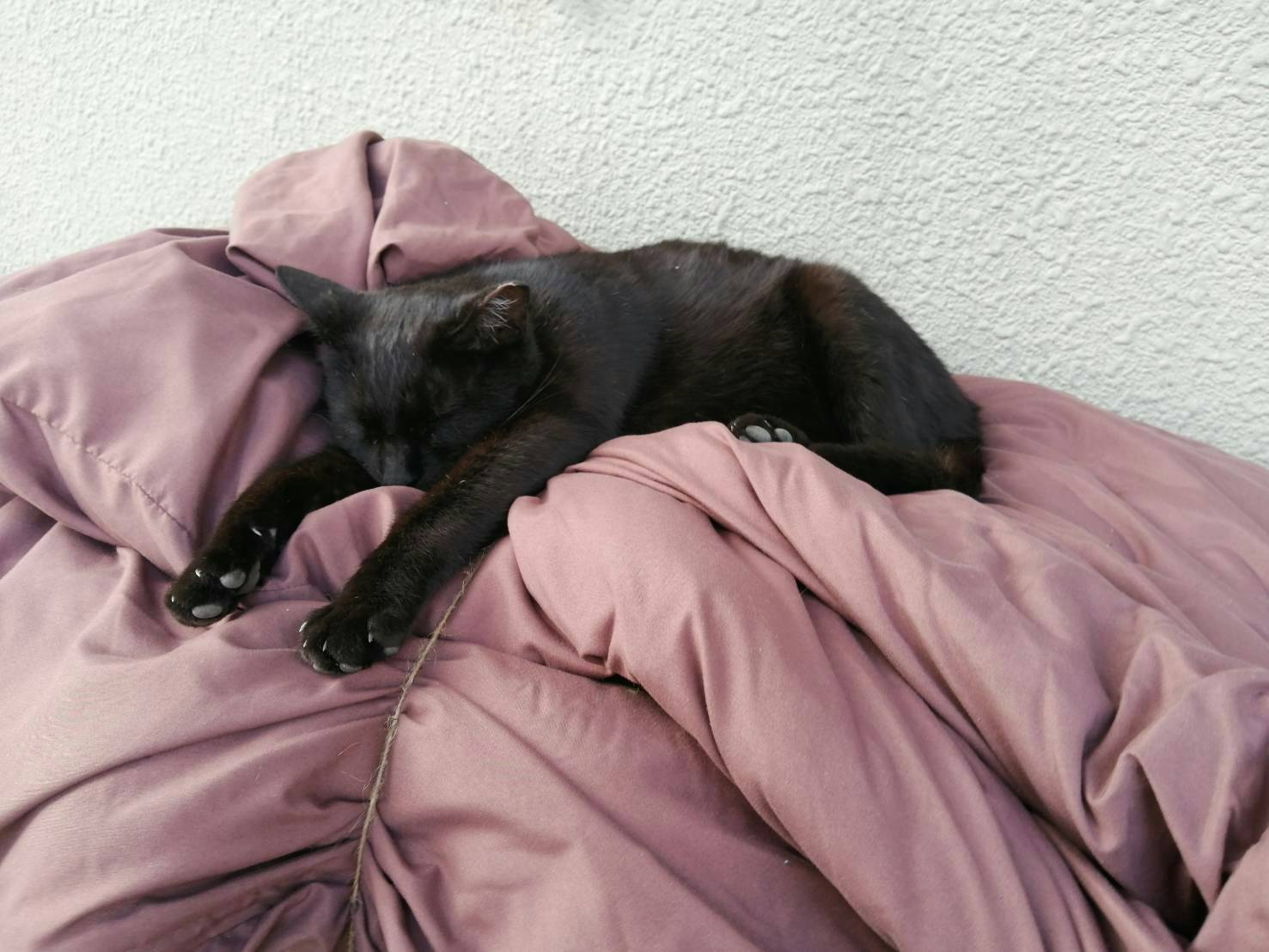 スセ・レ・テトン
11